AUP 571 – Os Saberes sobre a Cidade
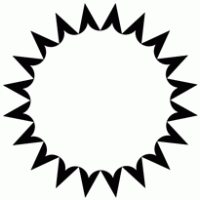 Diáspora e Cultura
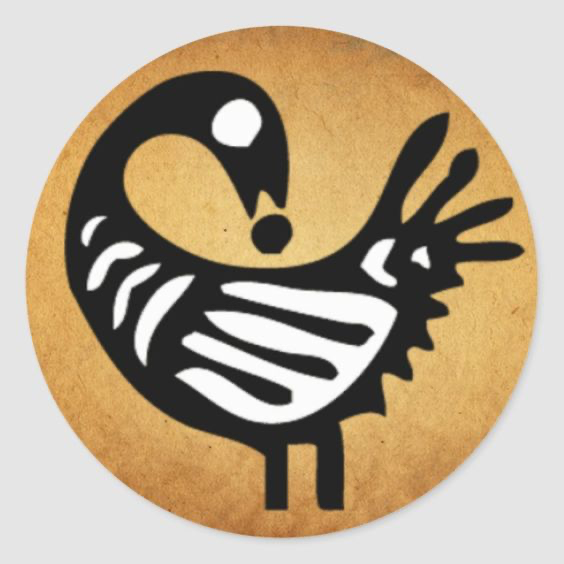 Ana Barone
2023
Cidade, Diáspora e Cultura
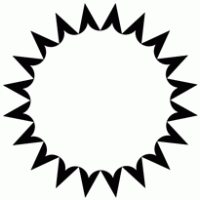 Diáspora
Pedra do Sal (Valongo, RJ)
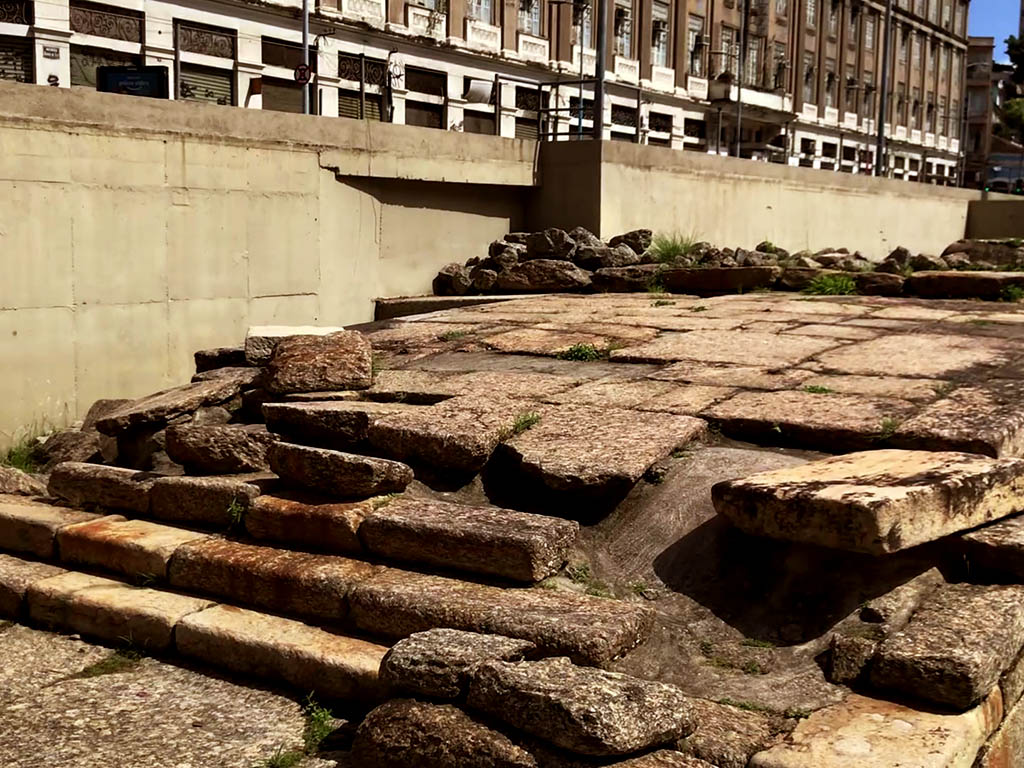 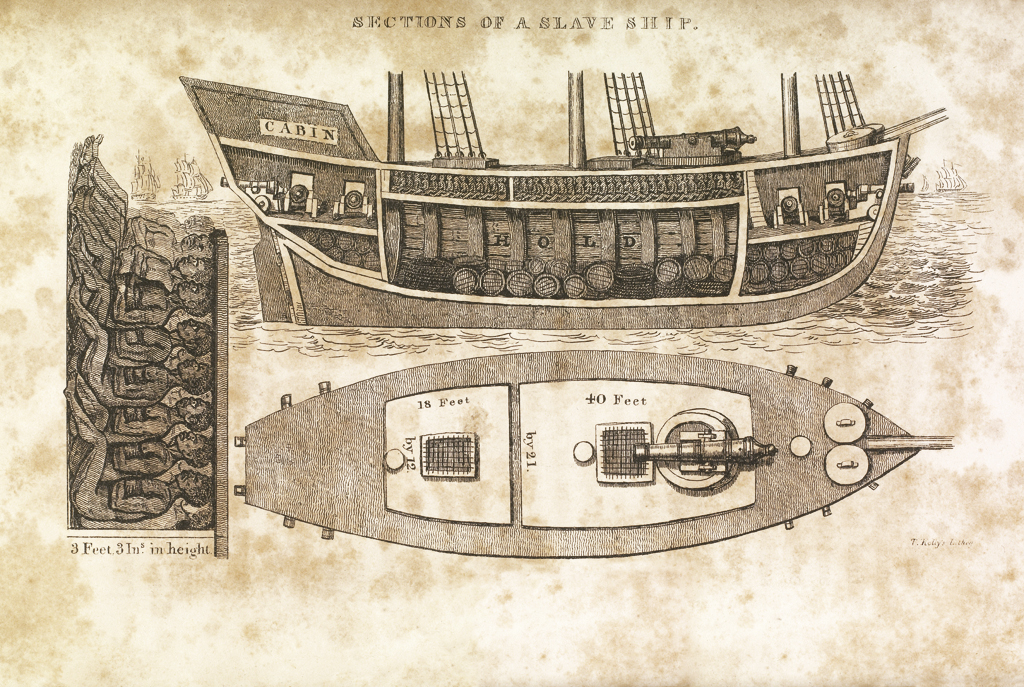 Cidade, Diáspora e Cultura
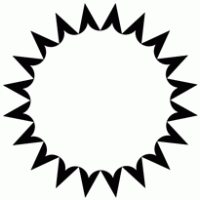 Diáspora
Colonialismo e Pan-africanismo
O racismo emerge no mundo a partir do processo de colonização, quando ele passa a operar na escala global, durante o século XVI. Portanto, o racismo é intrínseco à relação de colonialidade imposta pela dominação territorial de alguns povos sobre outros.
Pan-africanismo é o movimento de proclamação da organização, unidade cultural e discursiva e solidariedade entre os negros do mundo todo, tanto os que estão no Continente africano como nos países da Diáspora. É a união na luta contra o racismo e a discriminação racial.
Cidade, Diáspora e Cultura
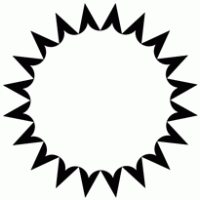 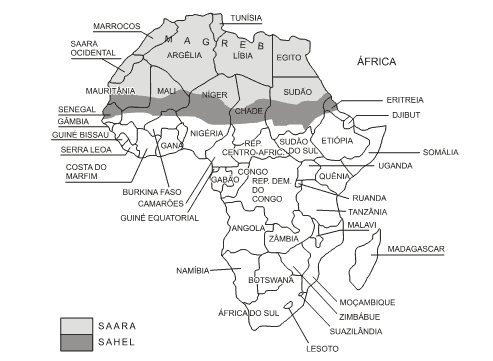 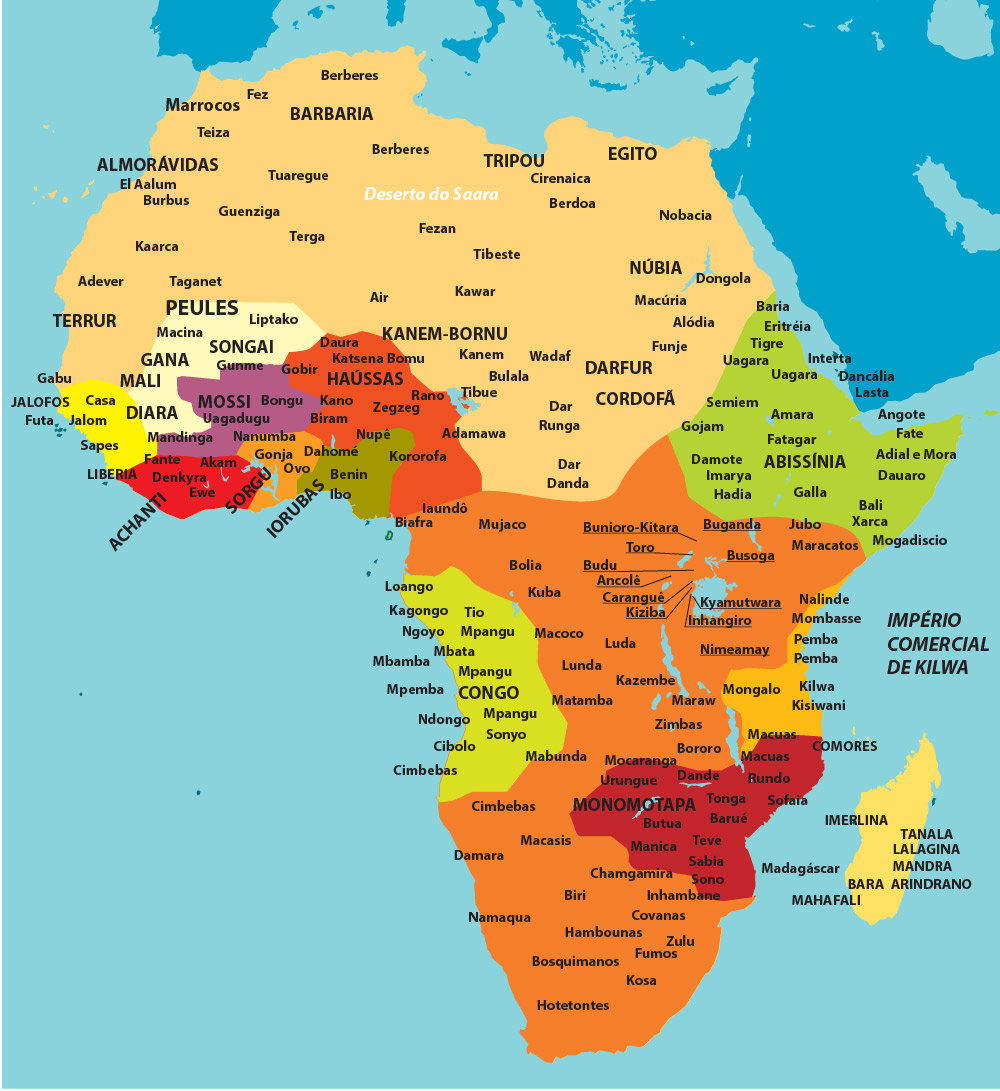 Cidade, Diáspora e Cultura
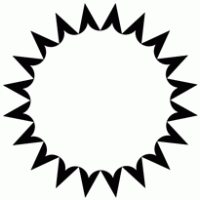 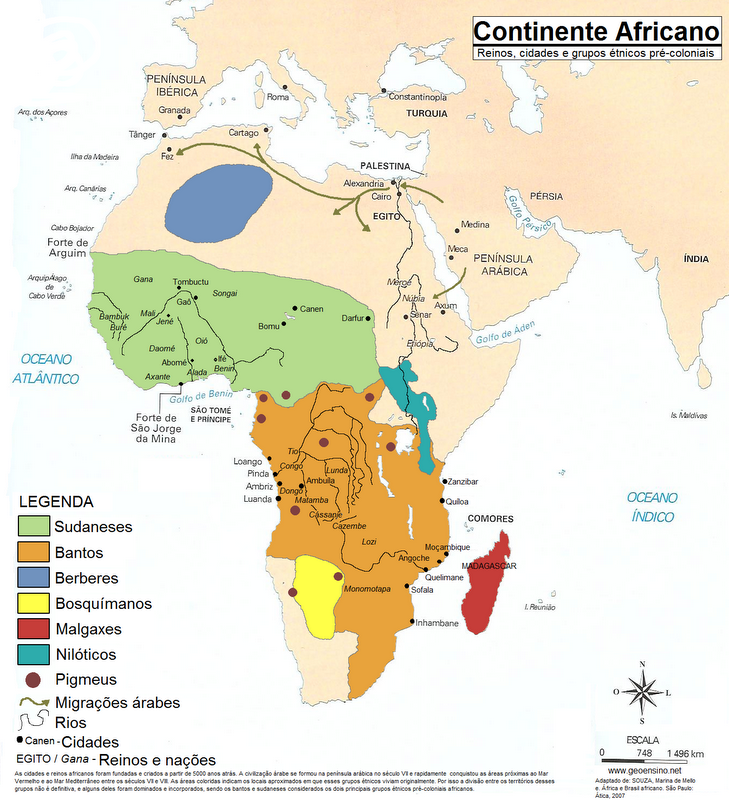 Cidade, Diáspora e Cultura
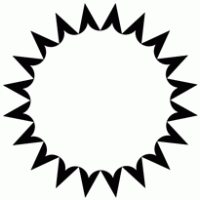 Cidade, Diáspora e Cultura
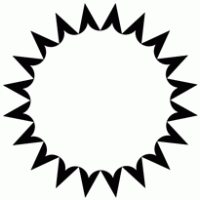 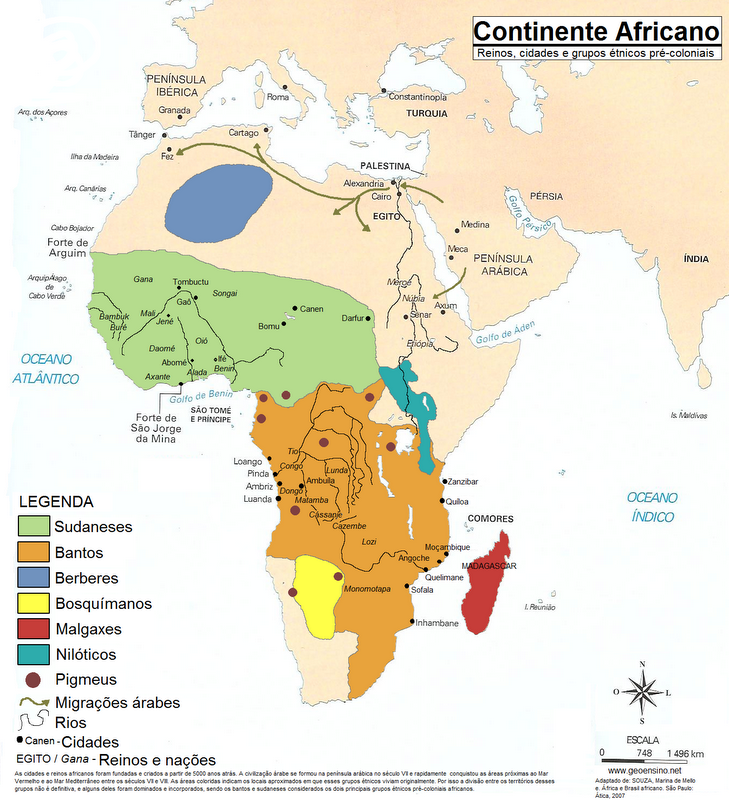 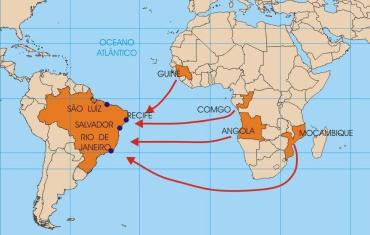 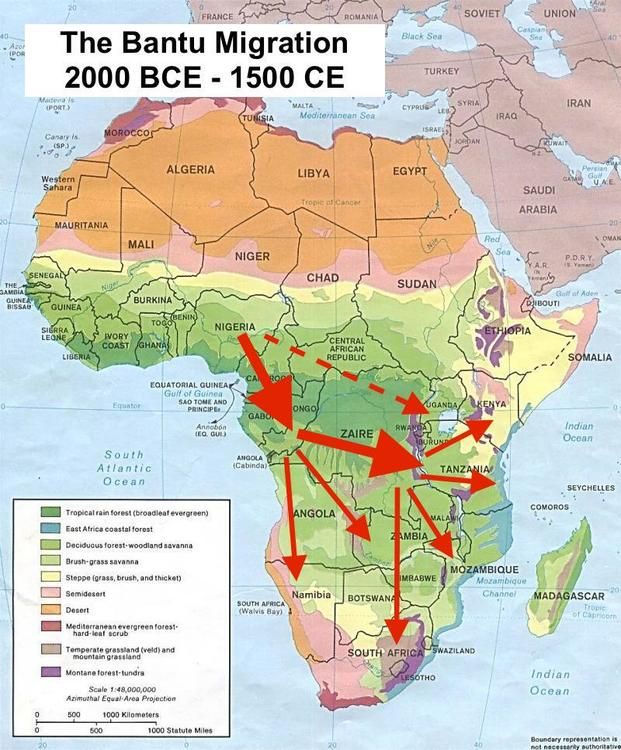 Cidade, Diáspora e Cultura
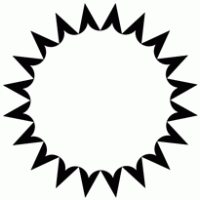 Cidade, Diáspora e Cultura
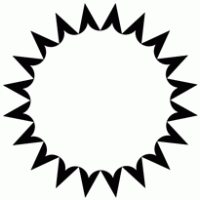 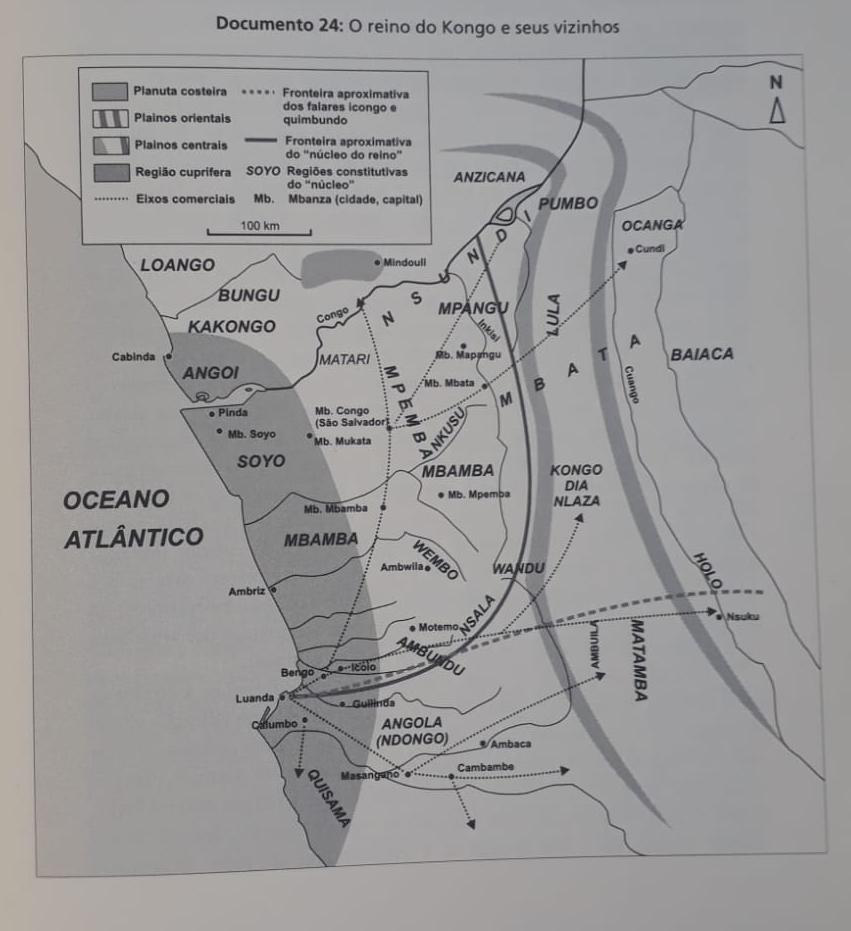 Cidade, Diáspora e Cultura
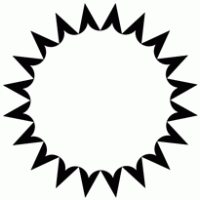 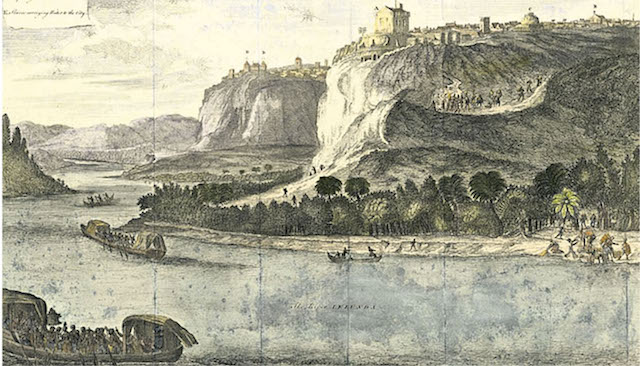 Cidade, Diáspora e Cultura
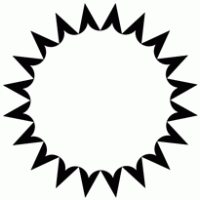 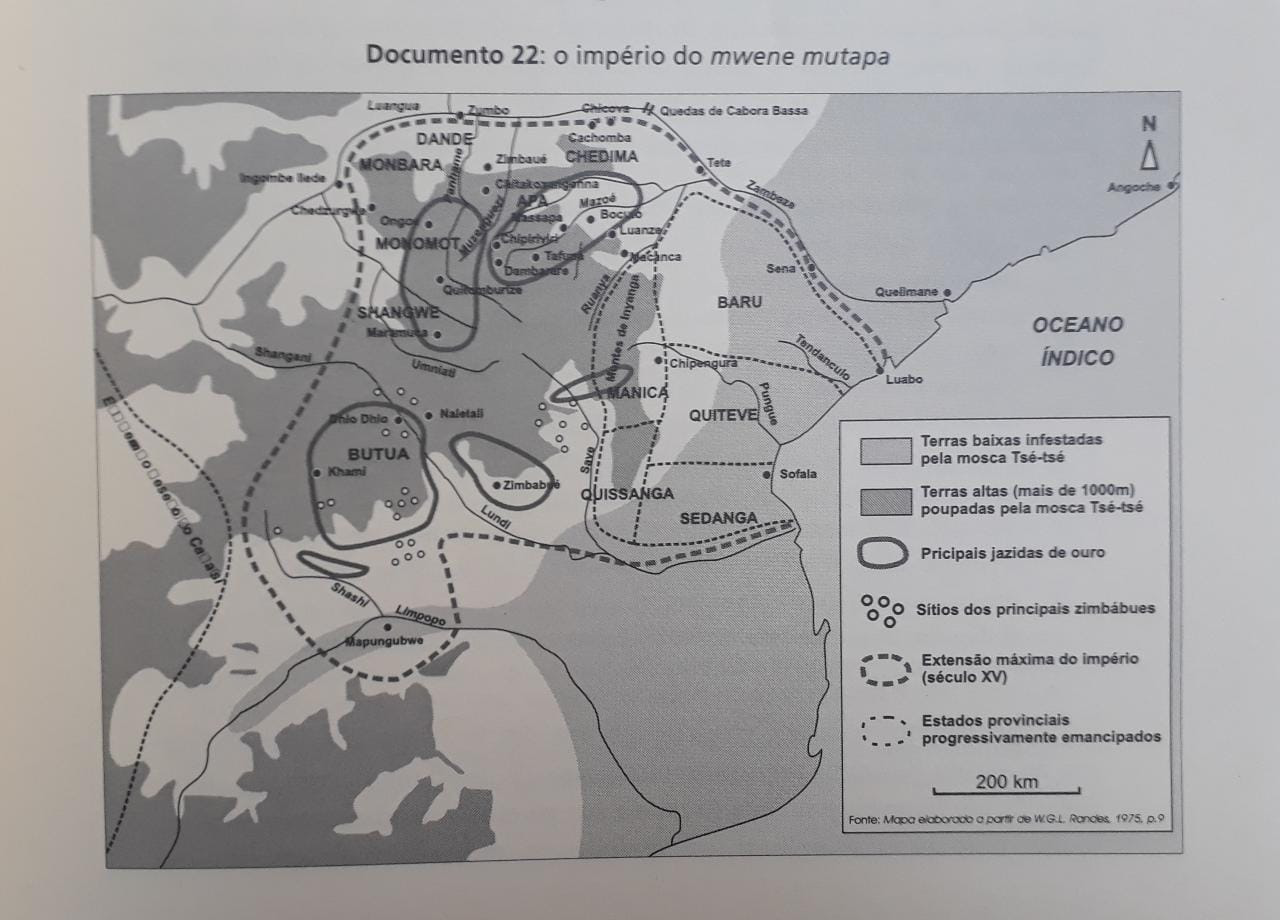 Cidade, Diáspora e Cultura
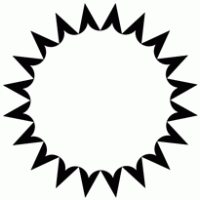 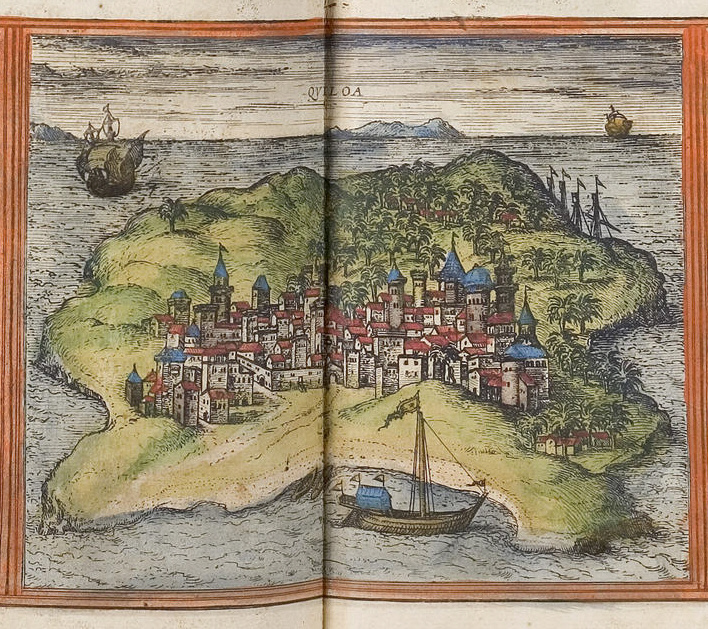 Cidade, Diáspora e Cultura
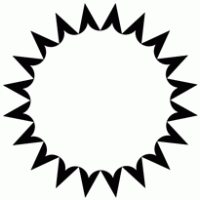 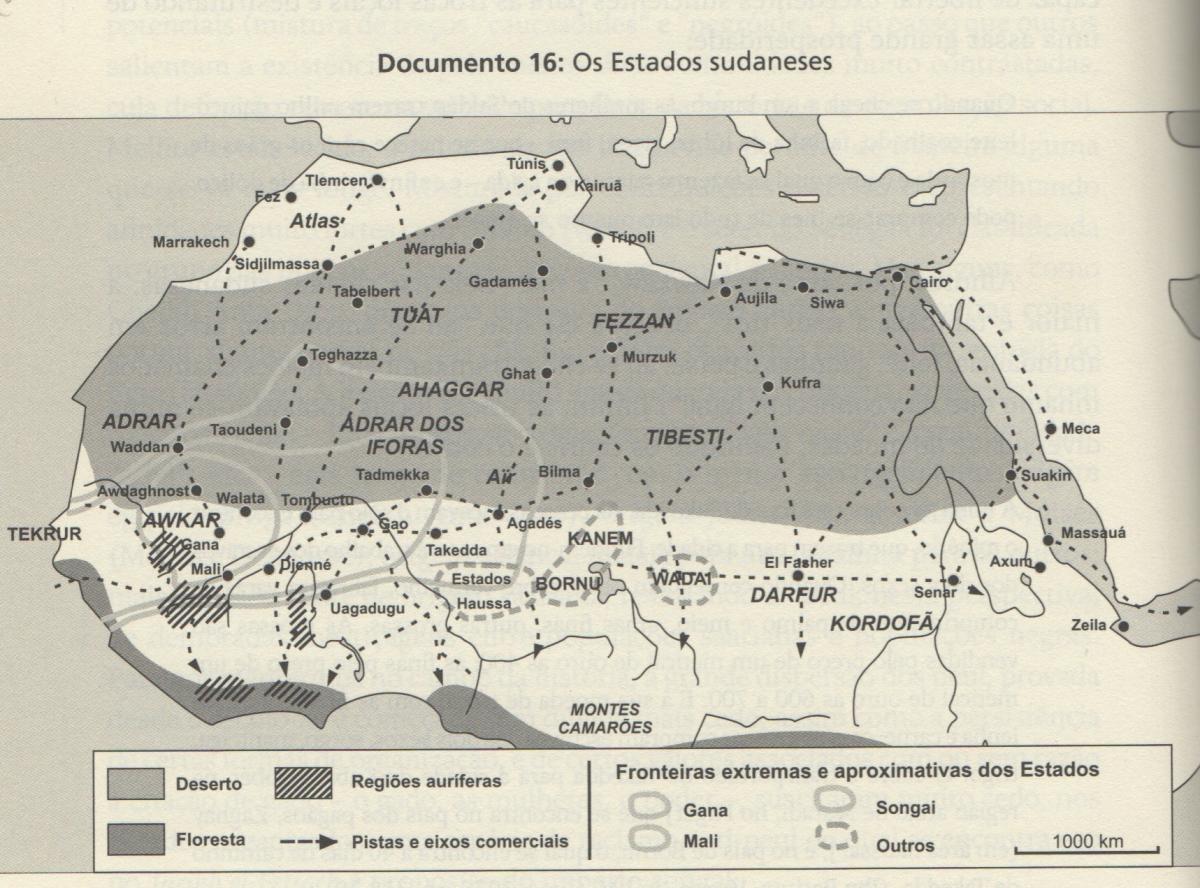 Cidade, Diáspora e Cultura
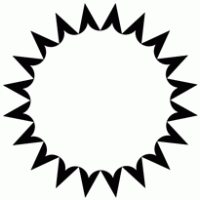 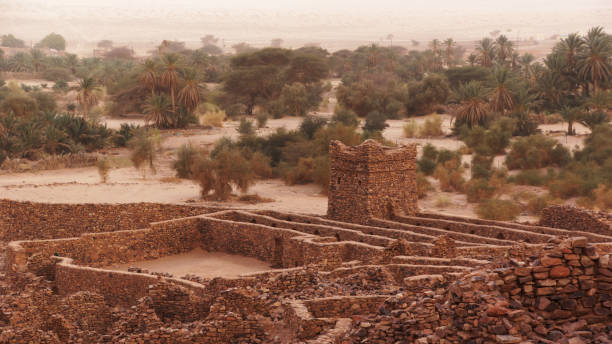 Cidade, Diáspora e Cultura
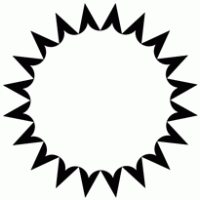 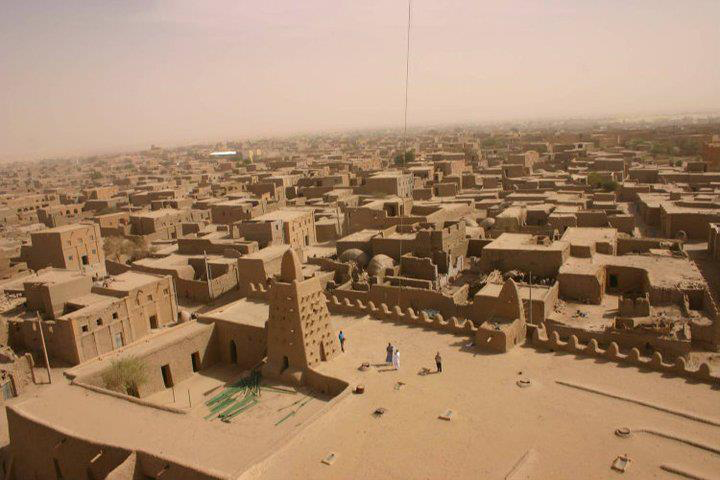 Cidade, Diáspora e Cultura
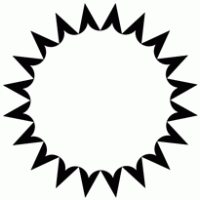 Cultura
Cidade, Diáspora e Cultura
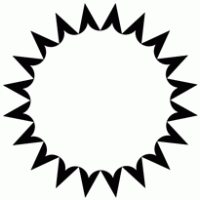 Sankofa
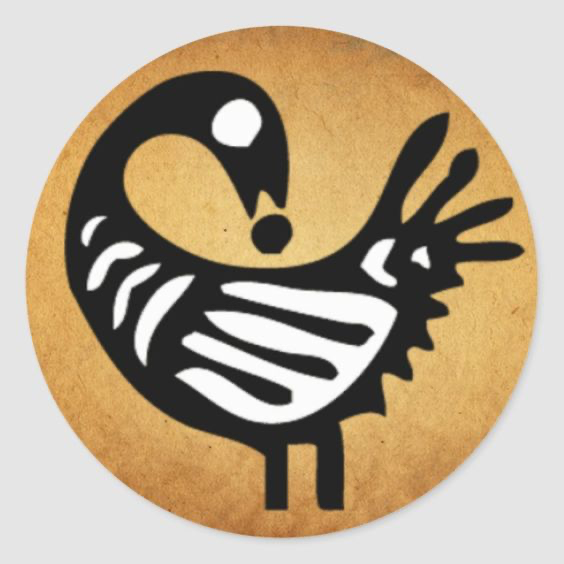 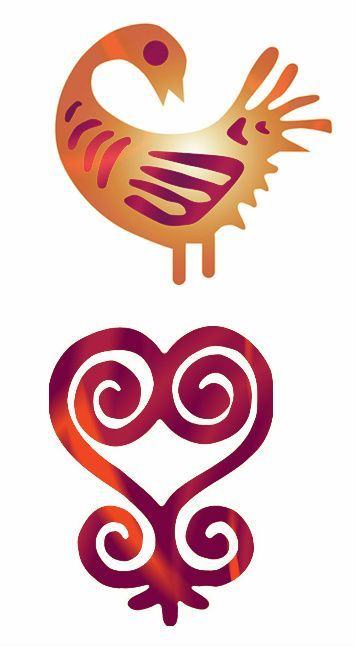 Cidade, Diáspora e Cultura
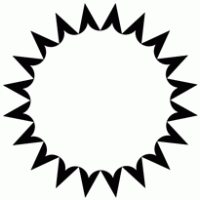 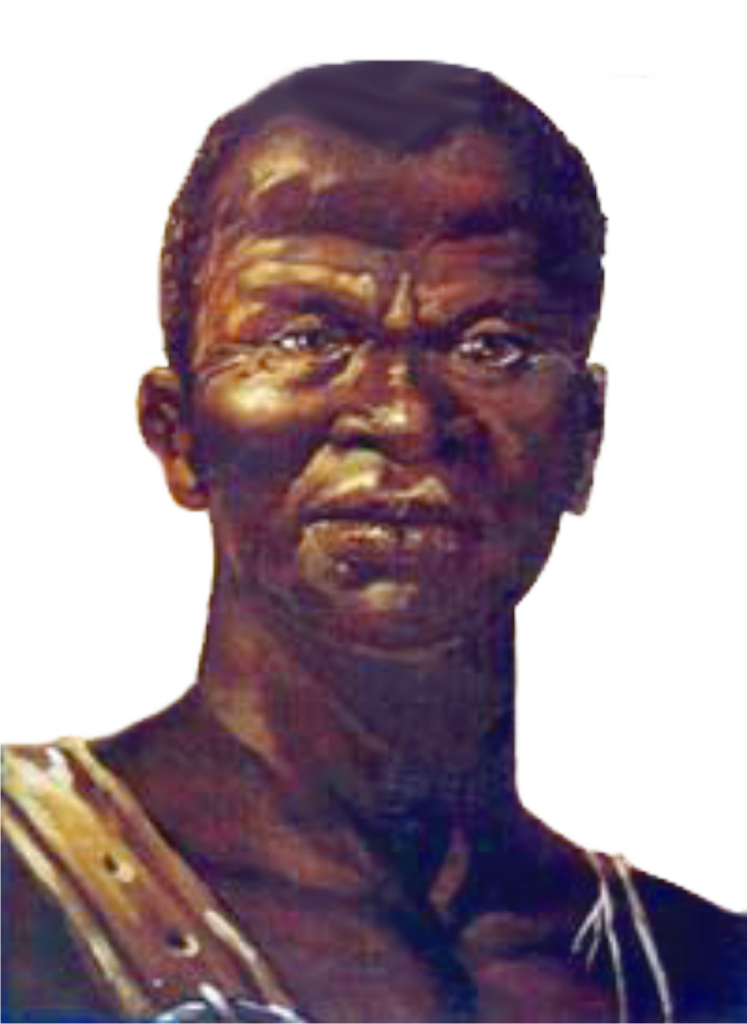 Ativismo Negro
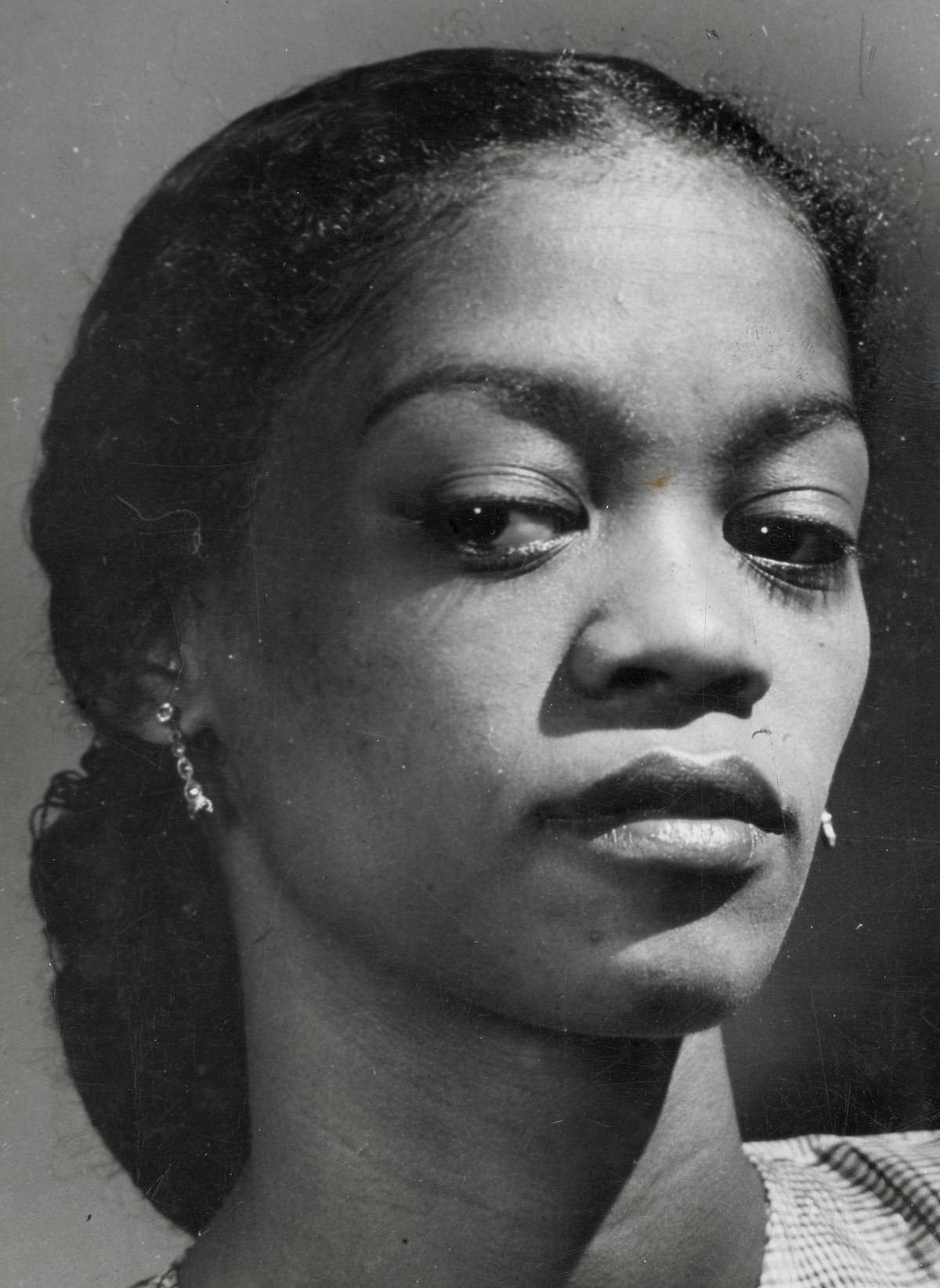 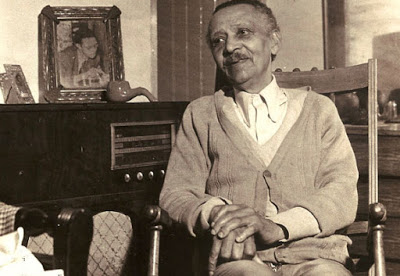 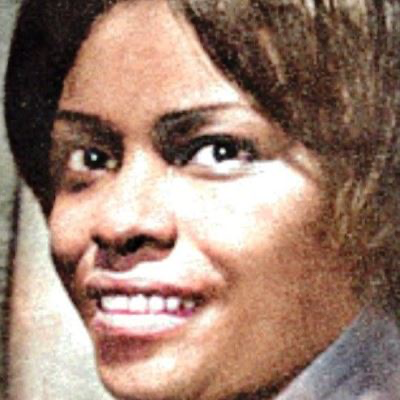 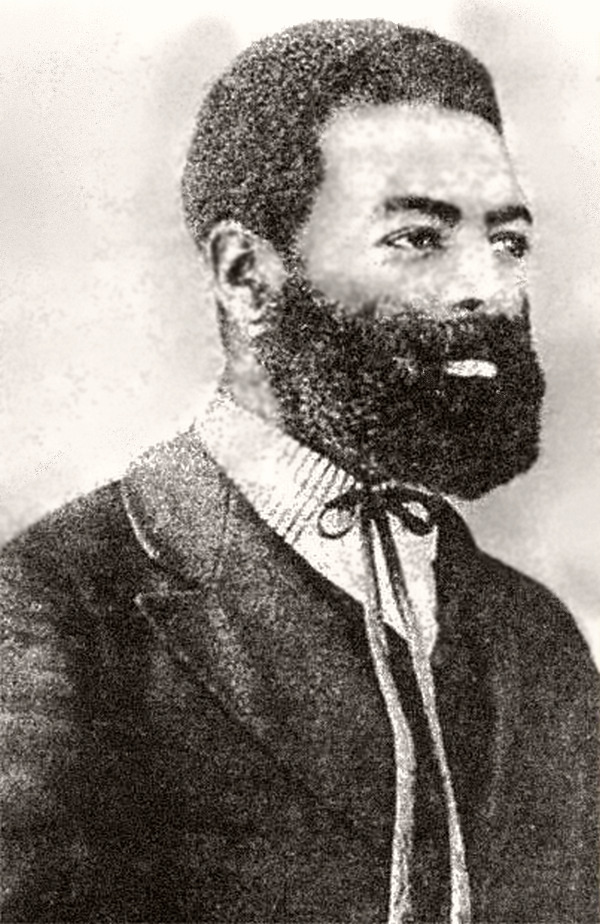 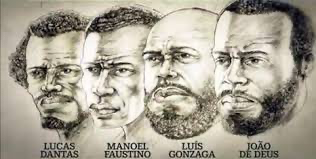 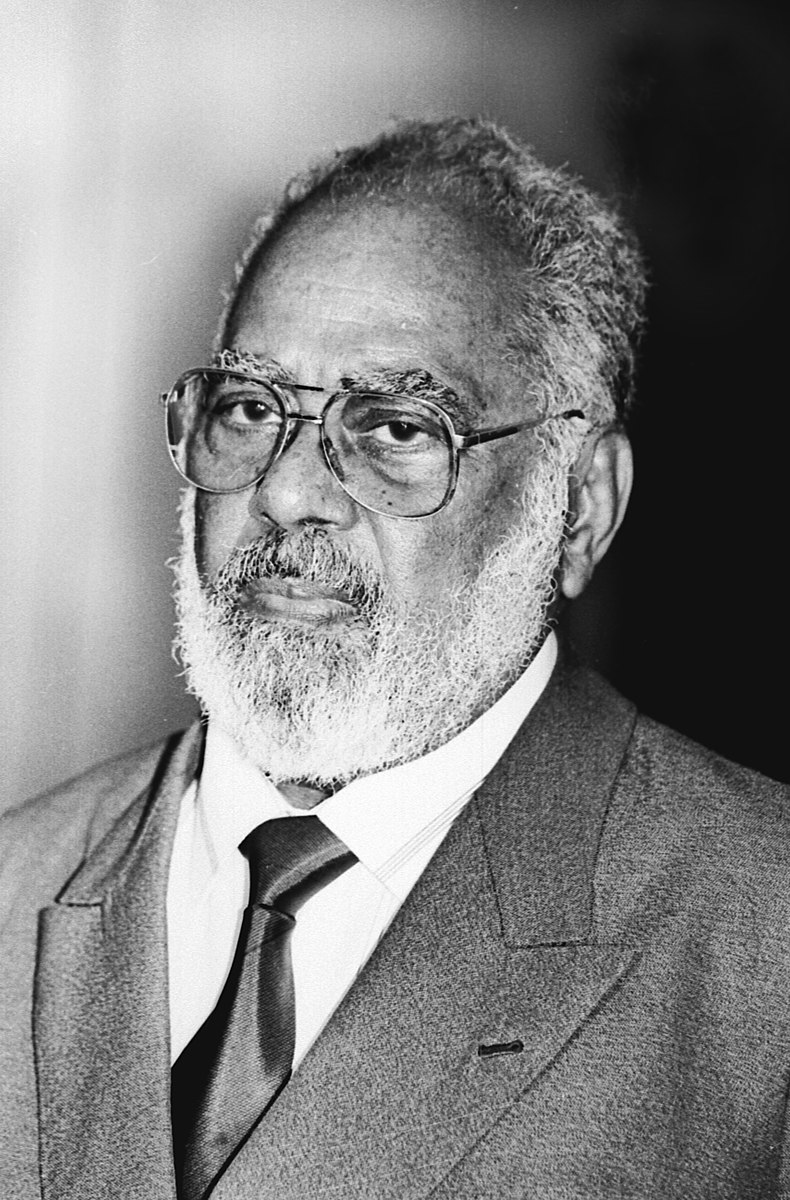 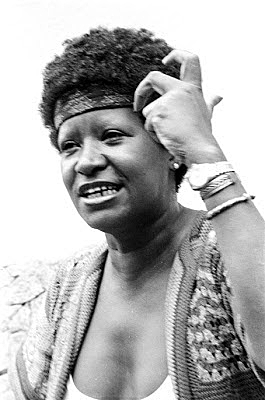 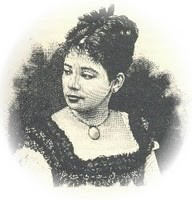 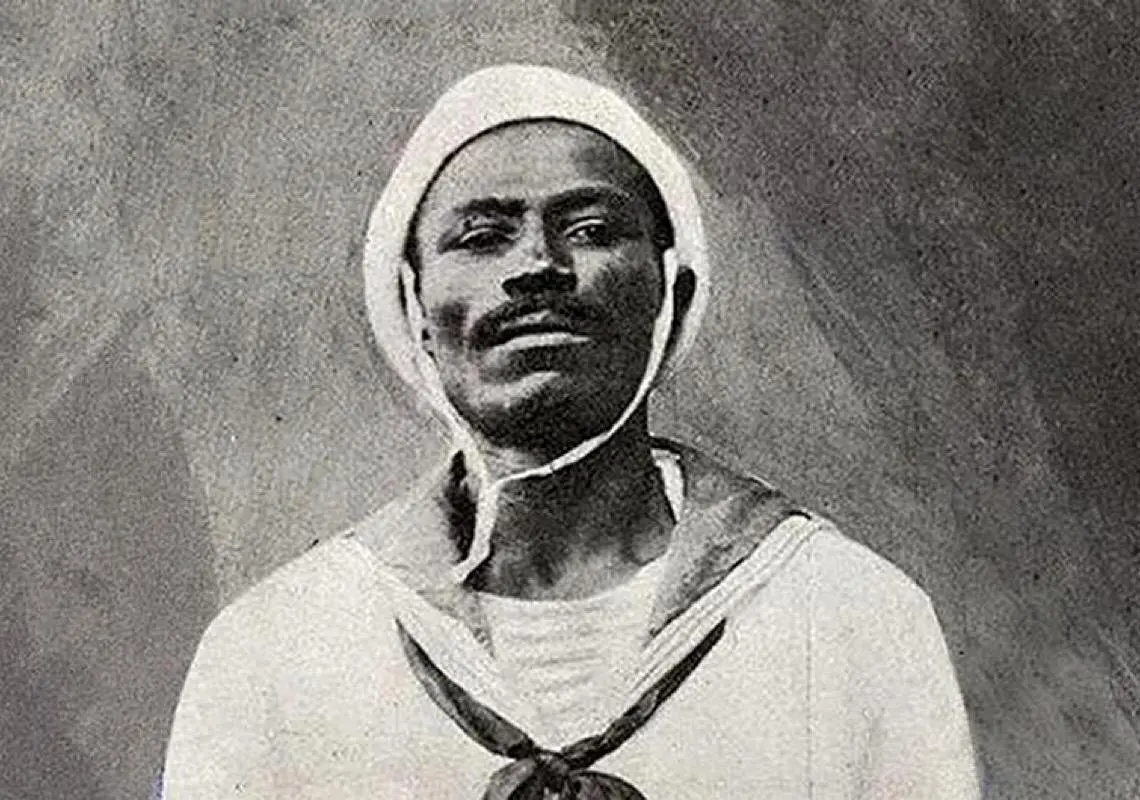 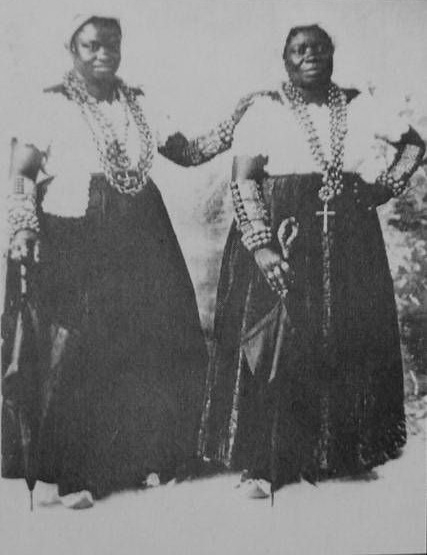 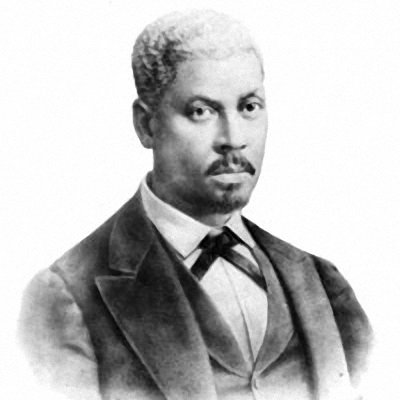 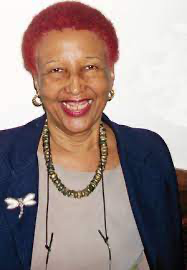 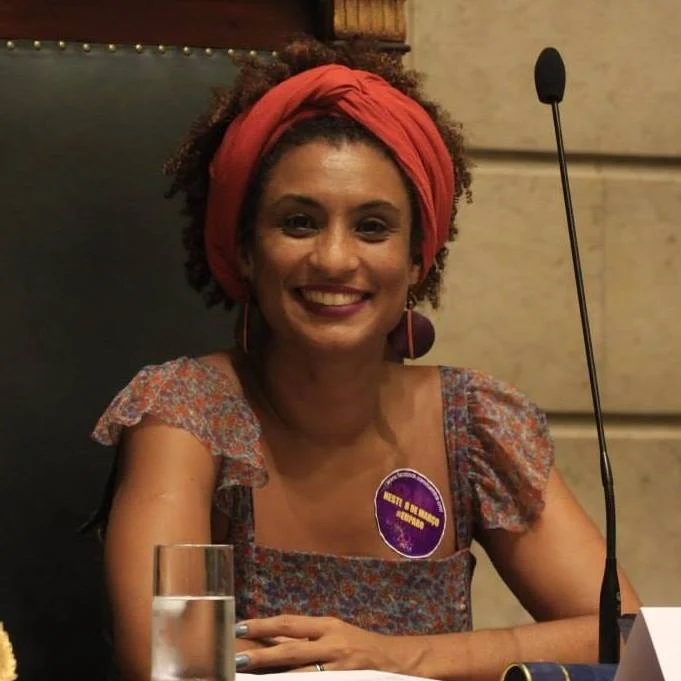 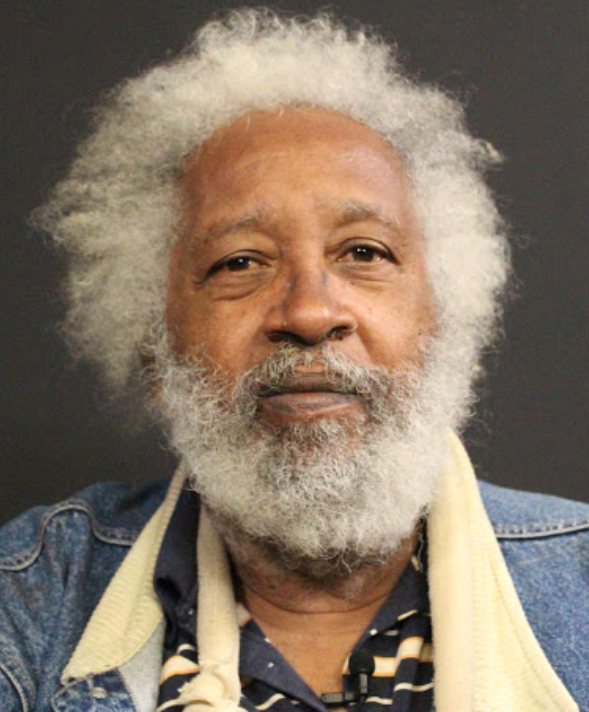 Cidade, Diáspora e Cultura
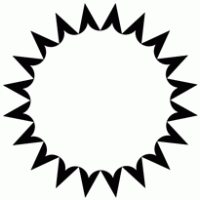 Quilombo
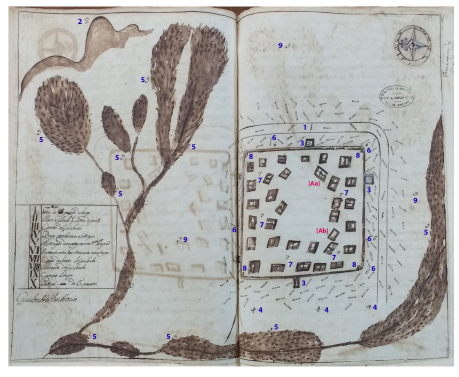 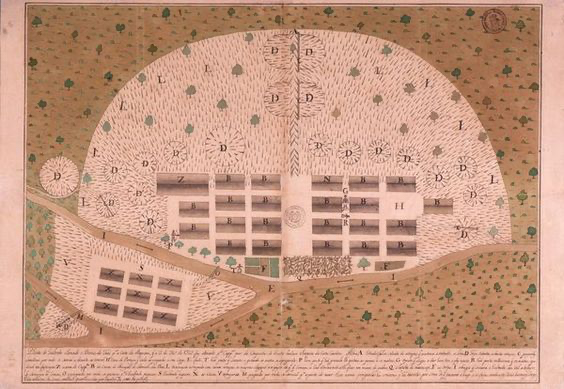 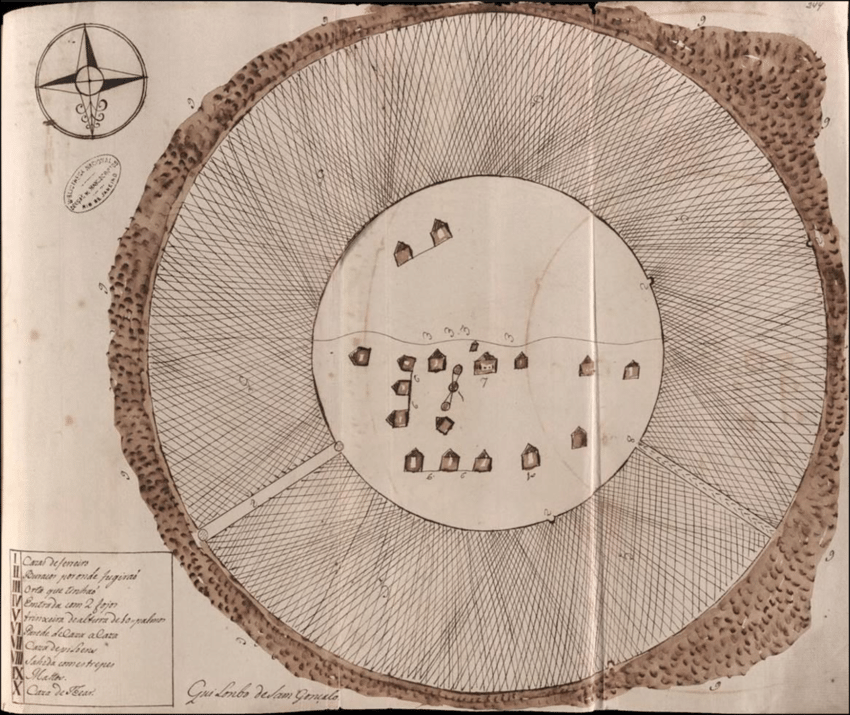 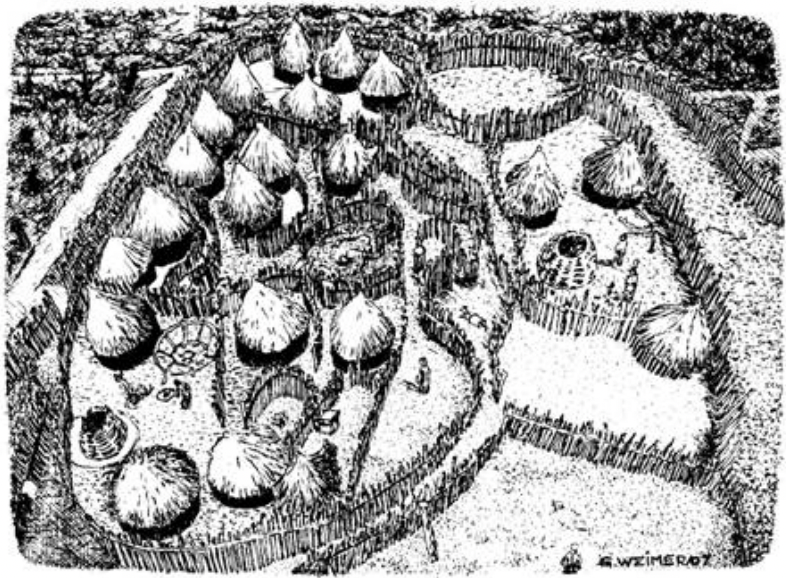 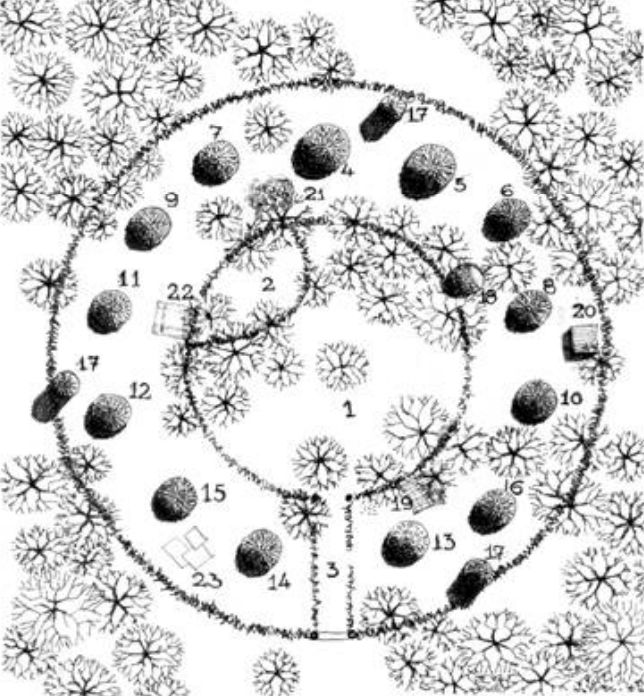 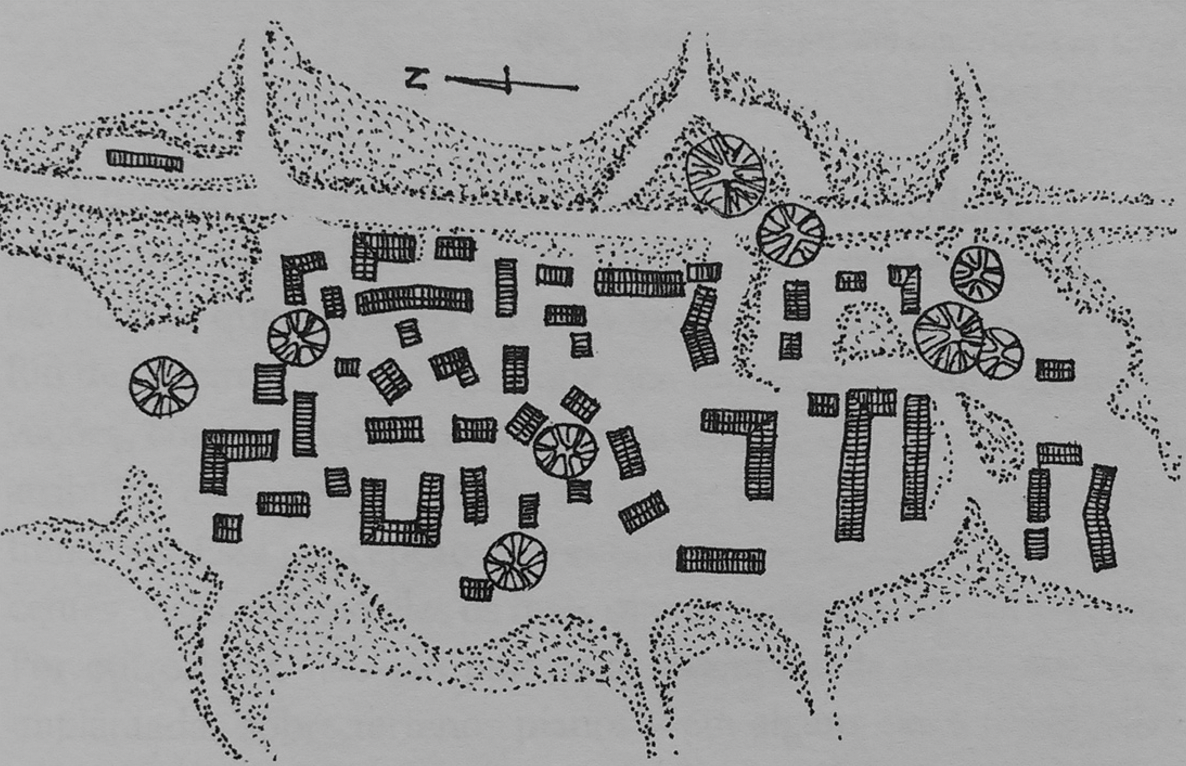 Cidade, Diáspora e Cultura
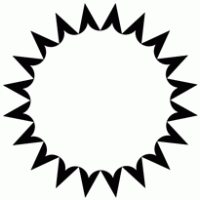 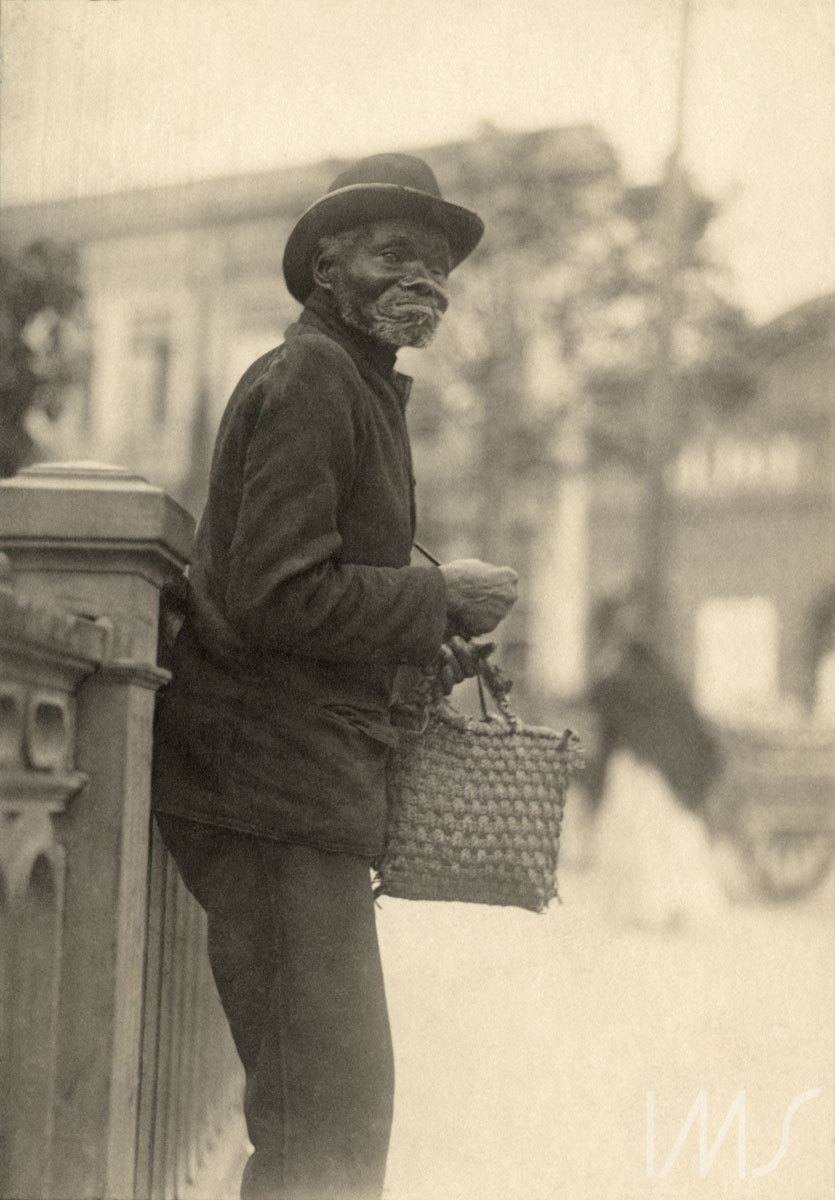 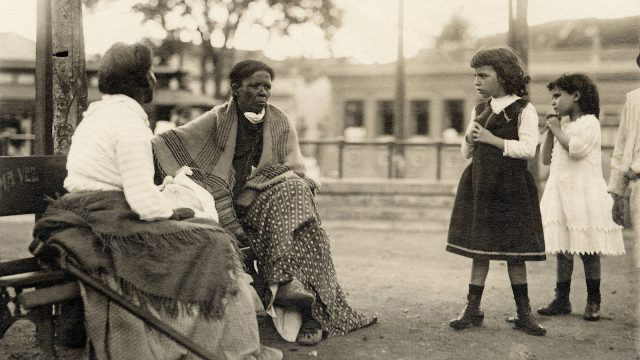 Afrografias
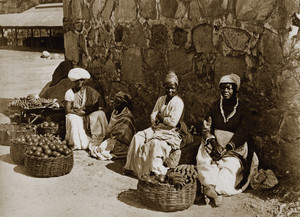 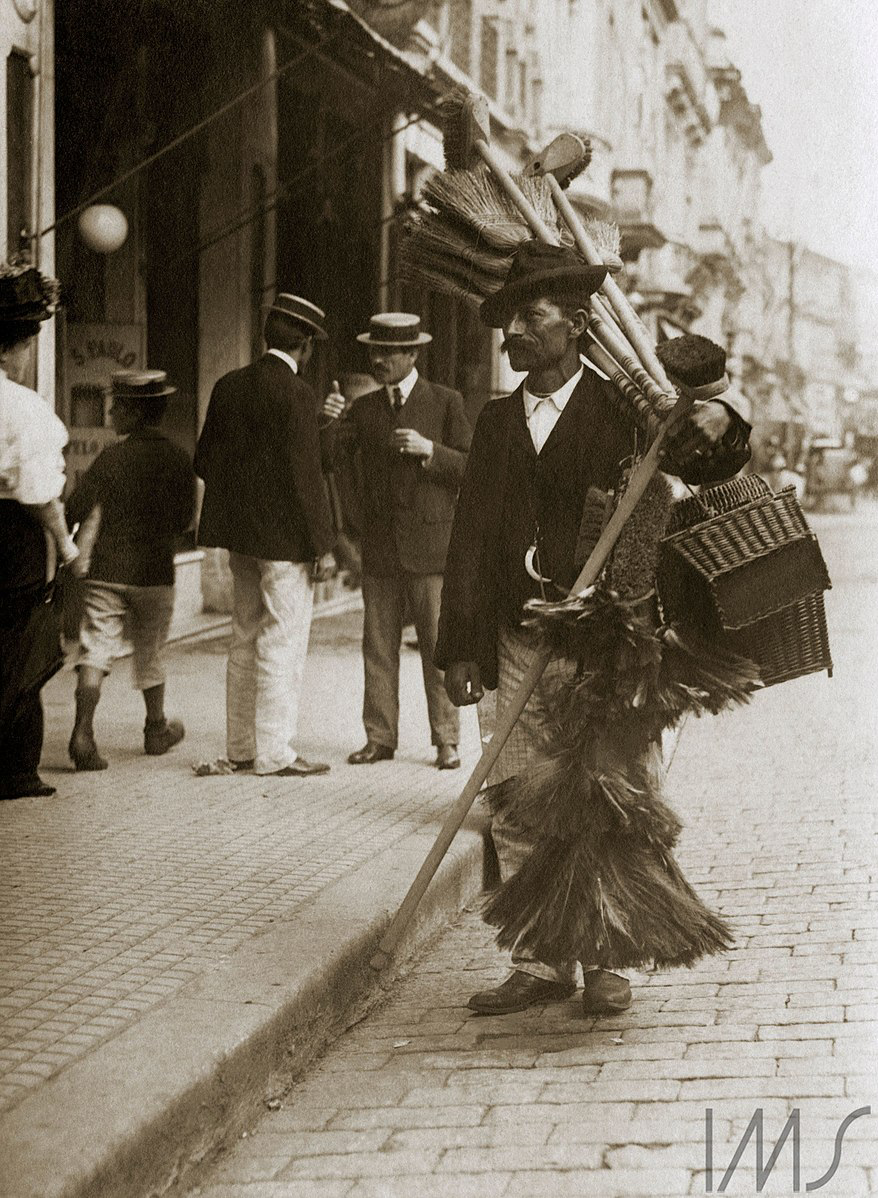 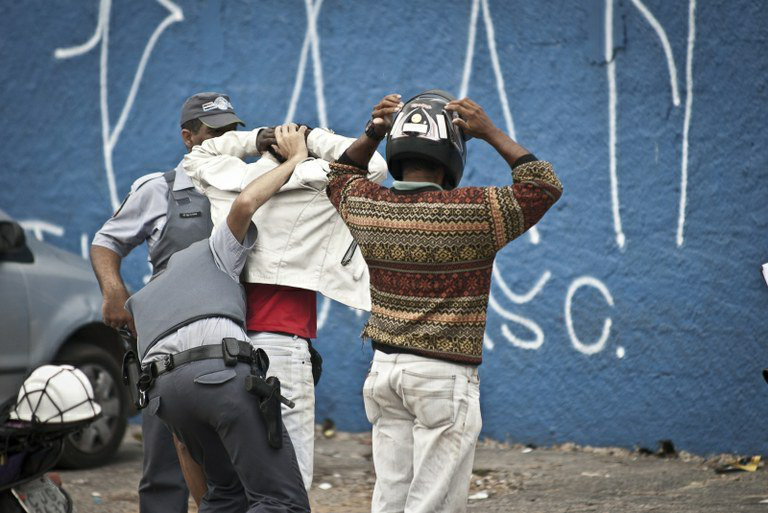 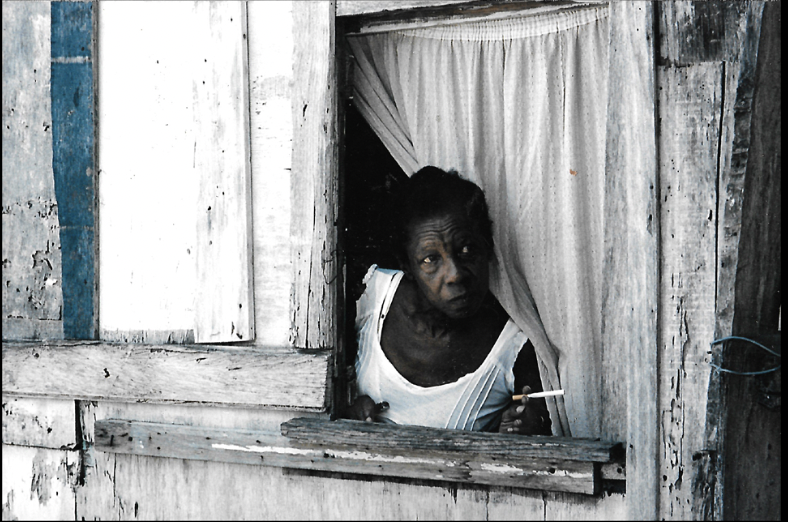 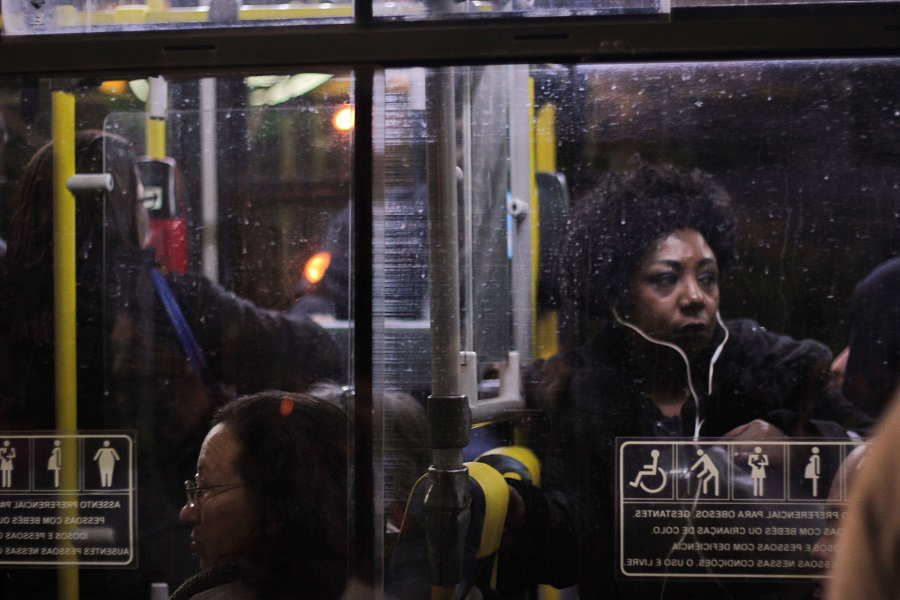 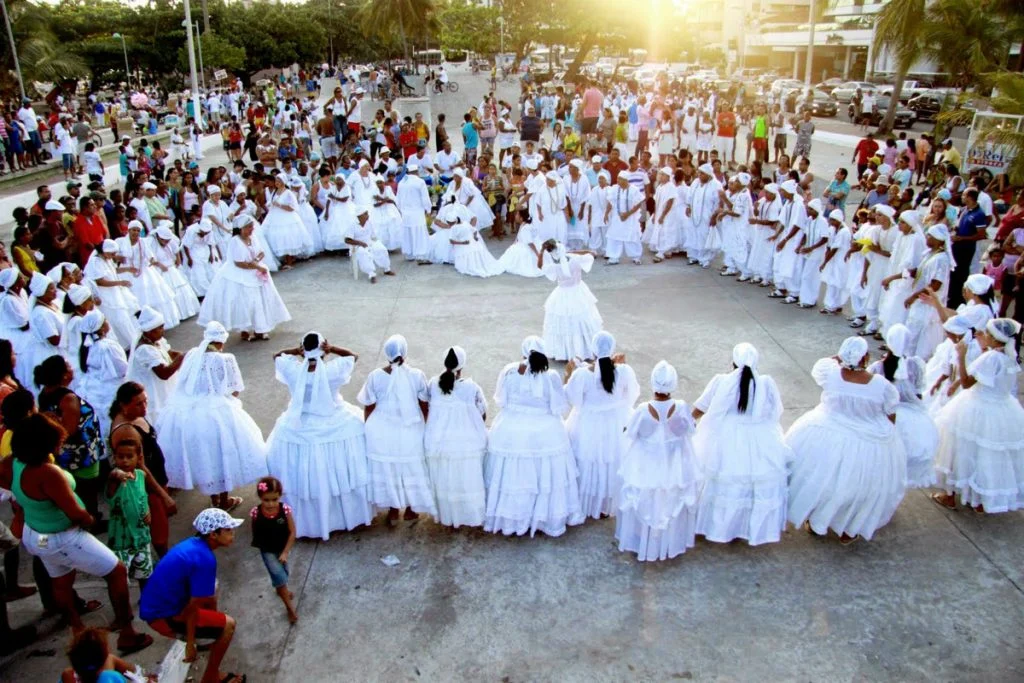 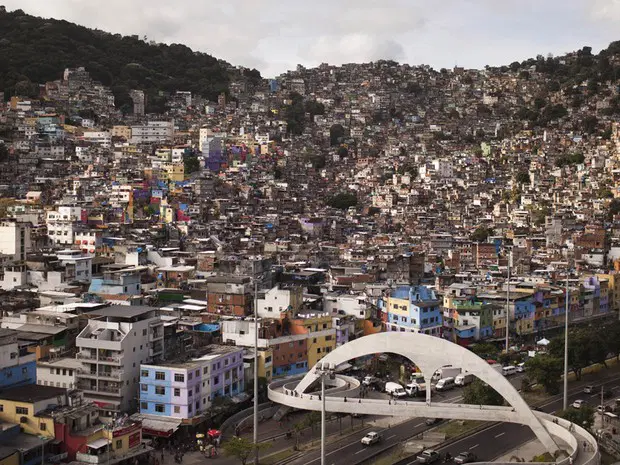 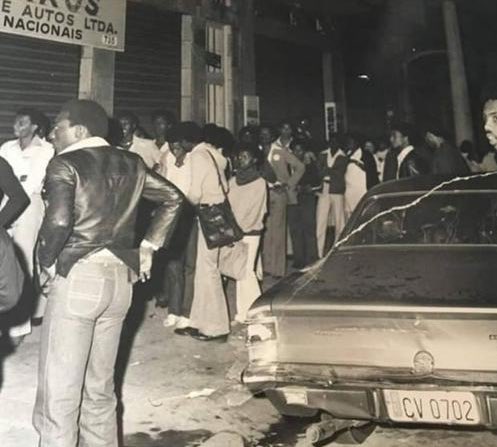 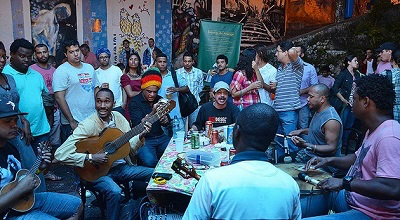 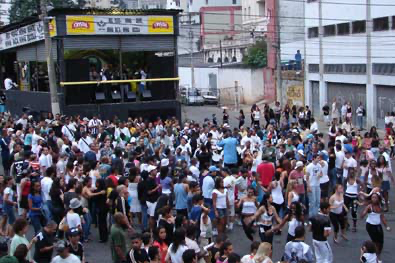 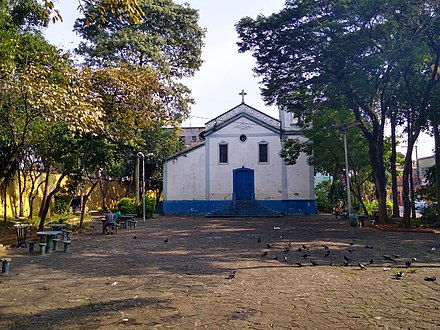 Cidade, Diáspora e Cultura
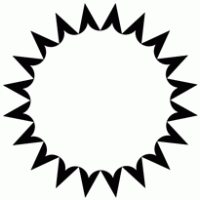 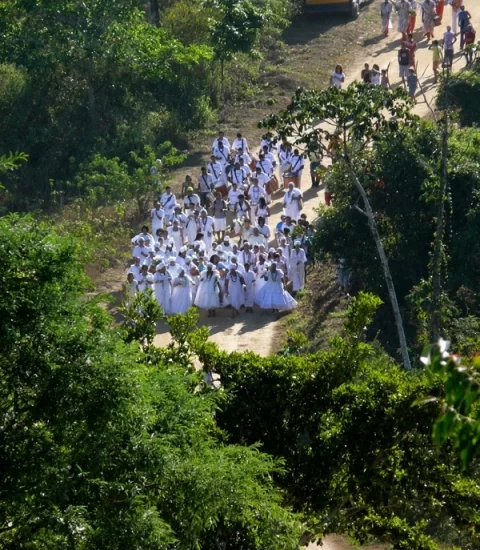 Memoriais
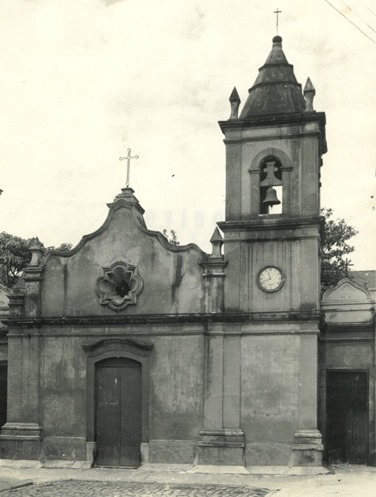